Malá, ale potrebná
Mini kvíz
1. Kde všade sa stretávame s batériami ?
2. Aké druhy bateriek poznáte ?
3. S akými značkami ste sa už na baterkách stretli ?
4. Prečo recyklujeme batérie ?
Ešte predtým, ako vznikol na Zemi život, existovala elektrina v podobe bleskov.
Kde všade sa využívajú batérie ?
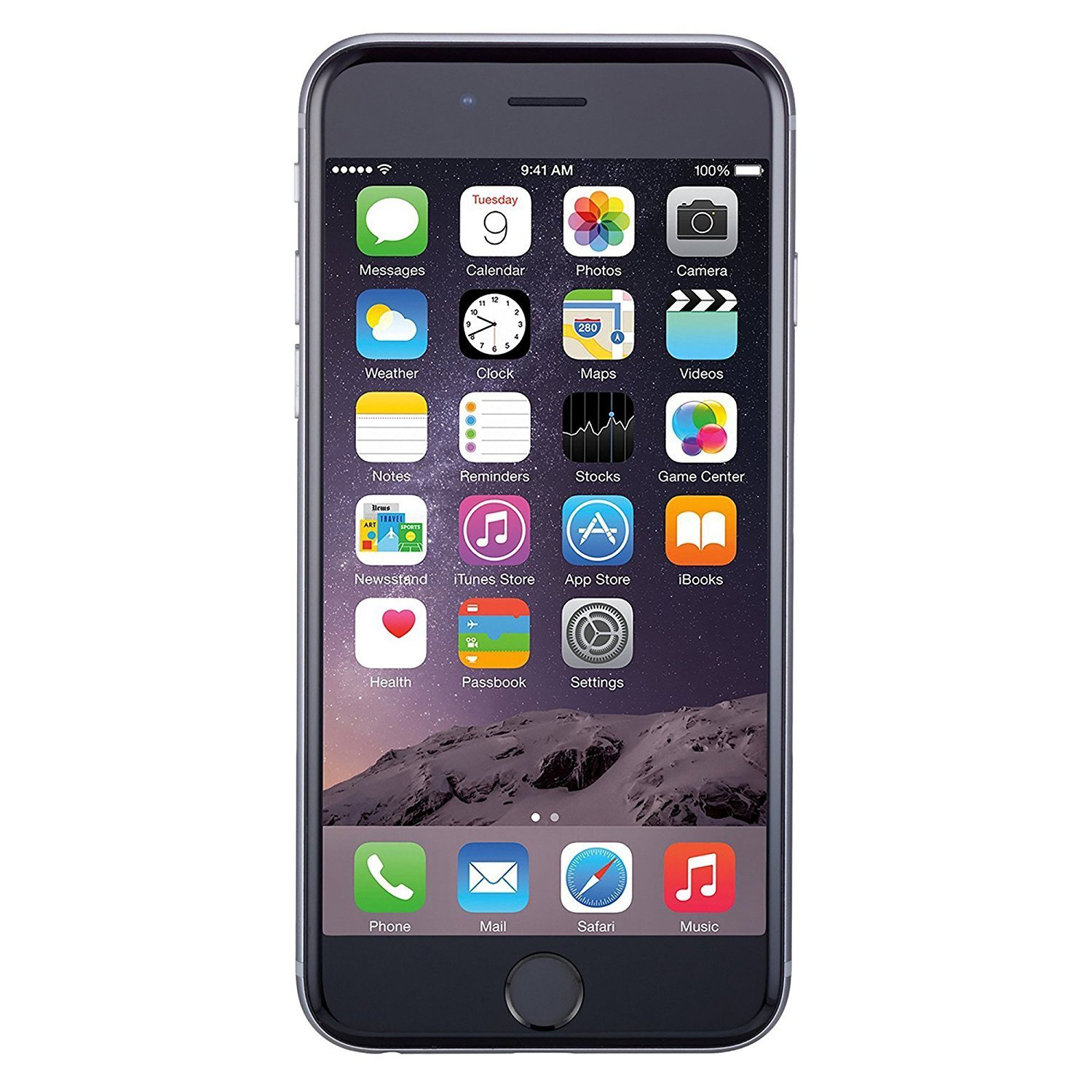 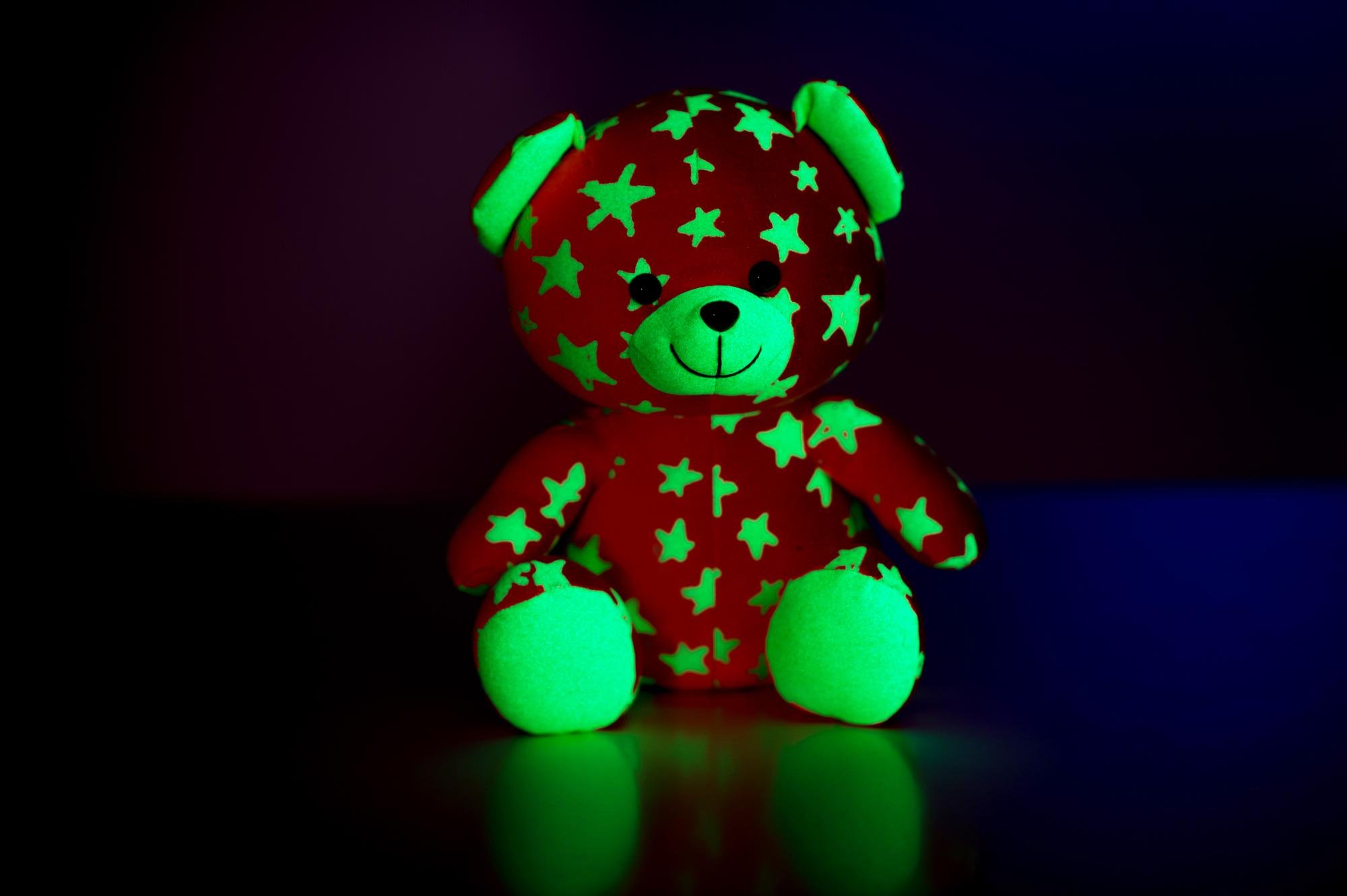 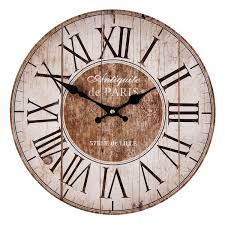 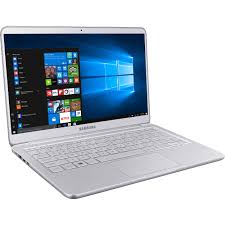 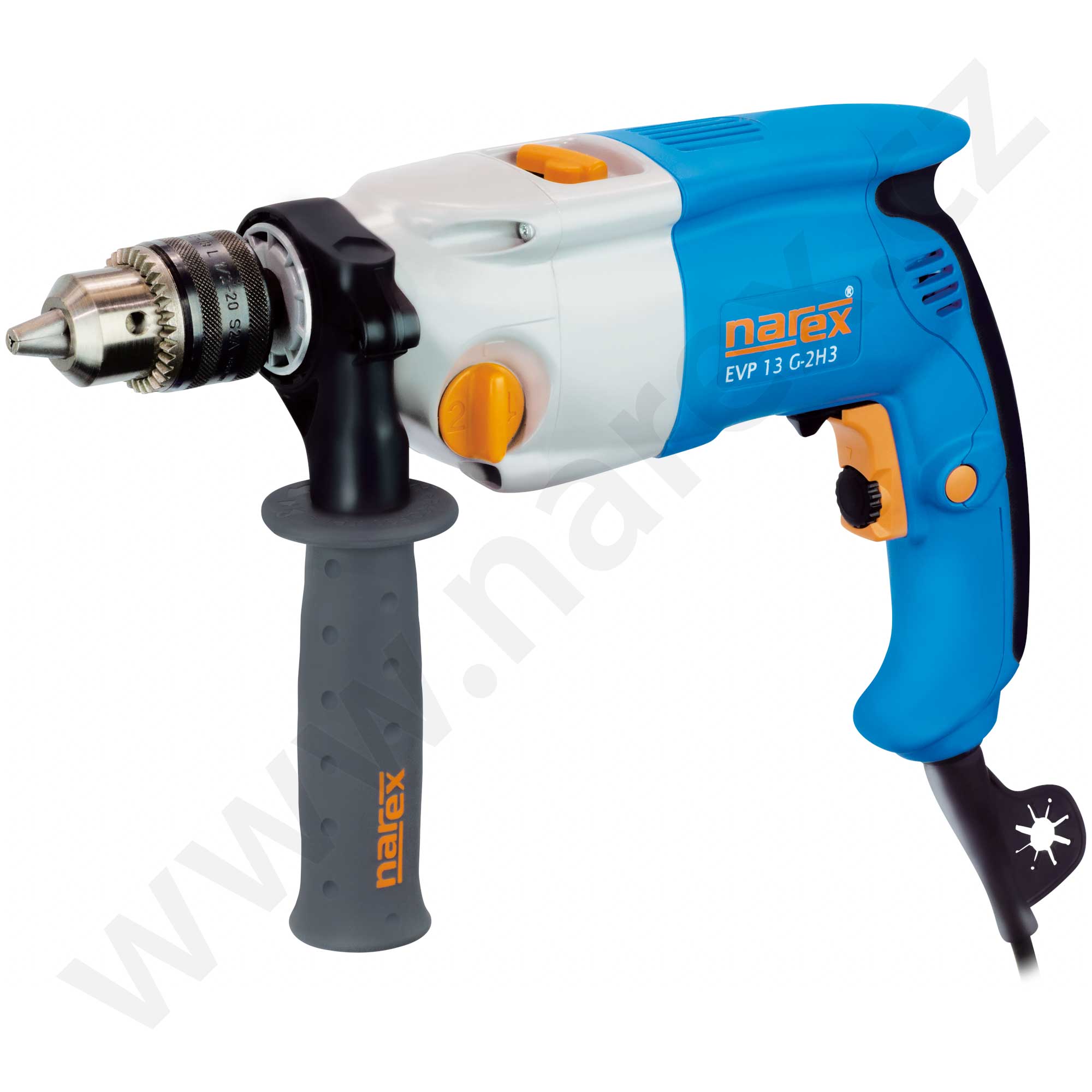 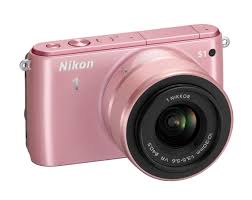 Najčastejšie druhy bateriek...
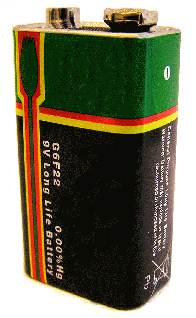 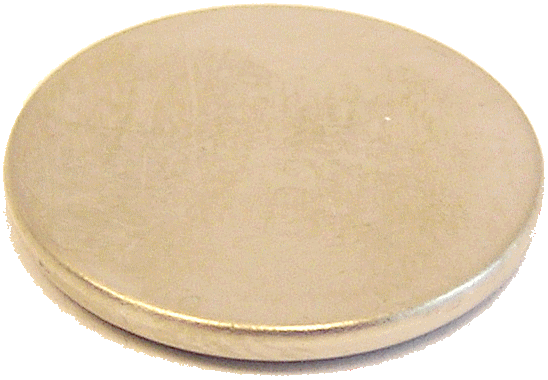 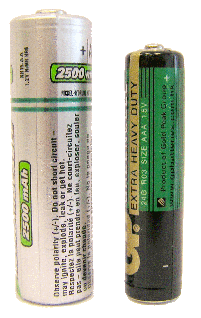 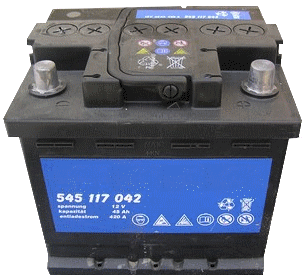 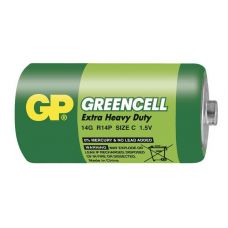 Gombíková batéria
Batéria 9V
typ AA a AAA
Baterky typu C
Akumulátor
Čo označujú značky na batériách?
Koľko V má daná baterka
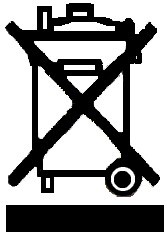 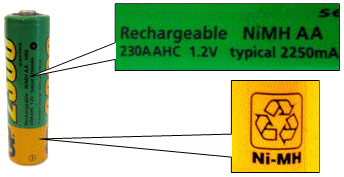 Informuje o aký druh baterky sa jedná
Baterku je možné recyklovať
Baterka nepatrí do zbernej nádoby
Skúste sami, čo znamenajú nasledujúce značky na baterkách  ?
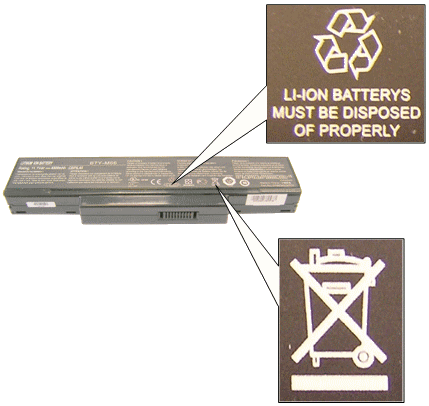 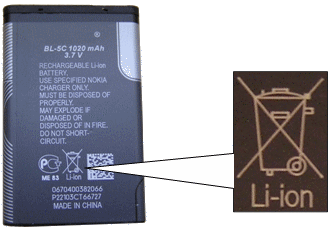 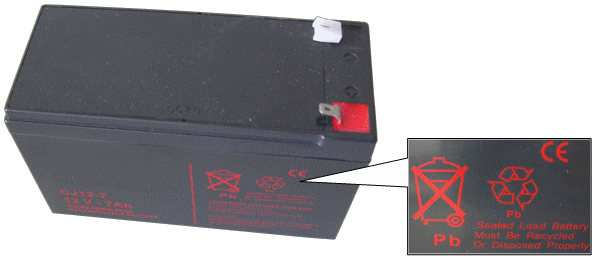 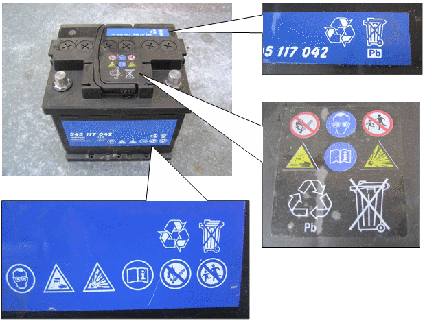 Prečo recyklovať baterky?
Podieľajú sa na ohrození životného prostredia ťažkými kovmi. (obsahujú nebezpečné látky)
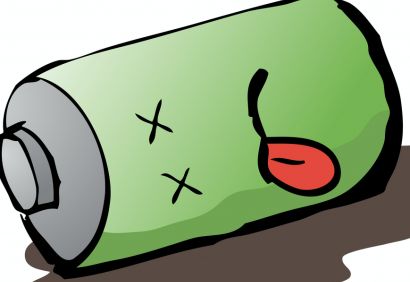 Keďže obsahujú nebezpečné látky, tak ich ani nerozbíjame.
Baterky hádžeme do zberných nádob...
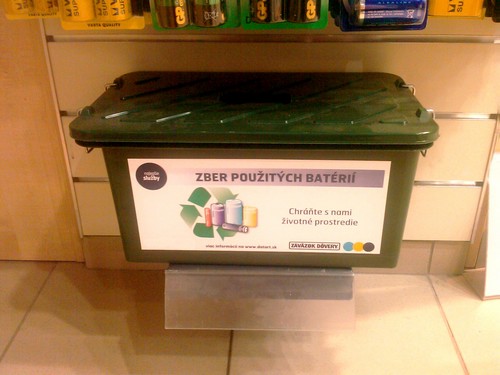 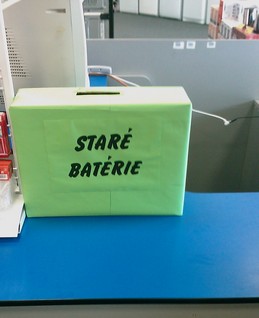 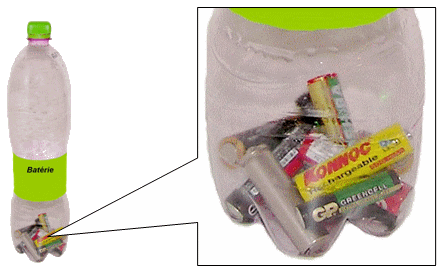 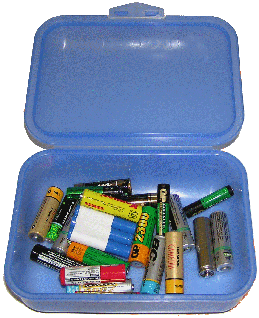 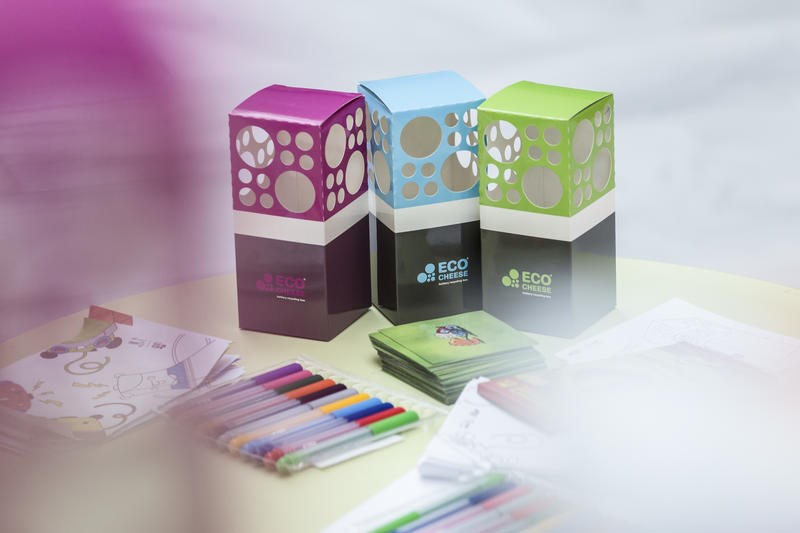 Asekol
predstavil Ecocheese – inovatívny projekt zberu použitých batérií a akumulátorov
Zem v ohrození
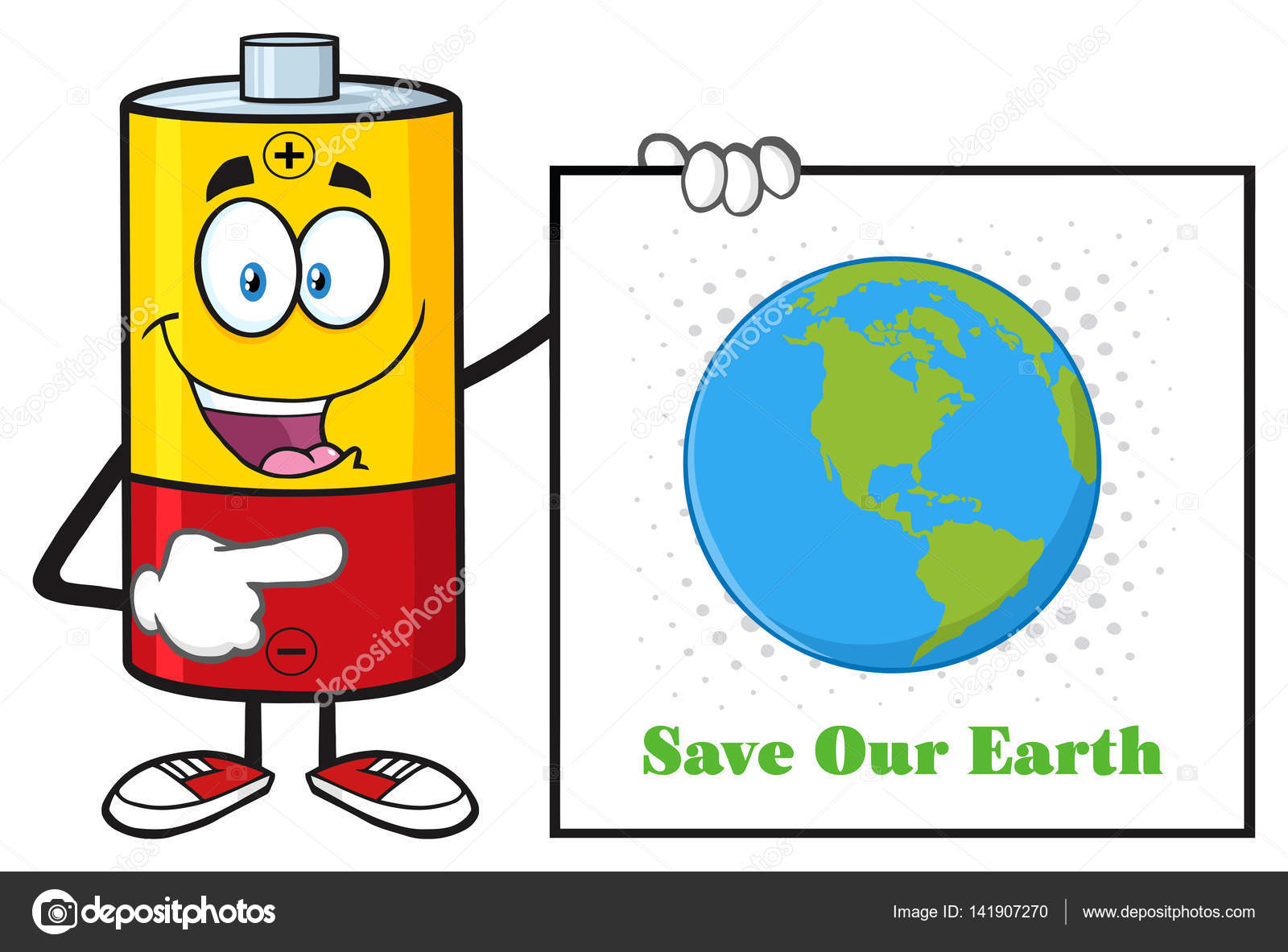 Nedovoľme, aby sa z našej planéty stalo jedno veľké smetisko.
Zdroje:
Internet: google/ sk – recyklácia bateriek a akumulátorov
Asekol.sk
Recyklohry.sk
http://www.separujodpad.sk/index.php/obcan/ako-separovat/baterie-a-akumulatory.html?start=1
https://www.youtube.com/watch?v=jIkmKTuJ0zQ
Prílohy:
Pracovný list pre sekundu A
Fotografie z  vyučovacej hodiny